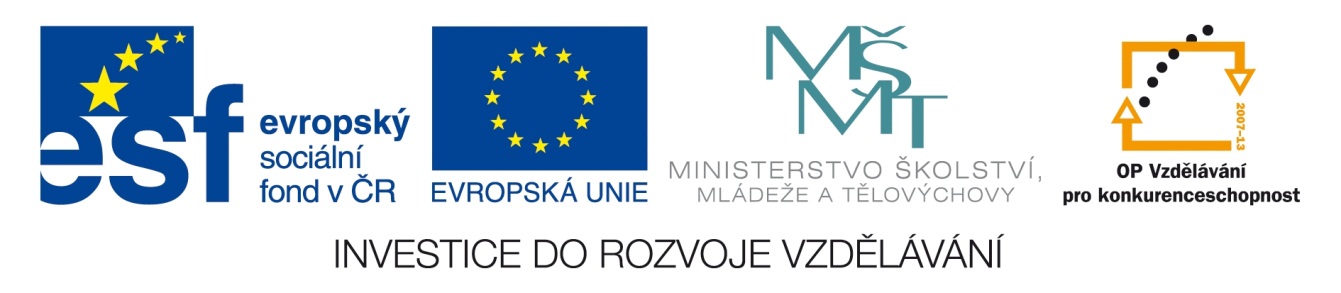 Registrační číslo projektu: CZ.1.07/1.1.38/02.0025
Název projektu: Modernizace výuky na ZŠ Slušovice, Fryšták, Kašava a Velehrad
Tento projekt je spolufinancován z Evropského sociálního fondu a státního rozpočtu České republiky.
Norsko a Švédsko
Autor: Mgr. Jana Kalandrová

Škola: Základní škola Fryšták, okres Zlín
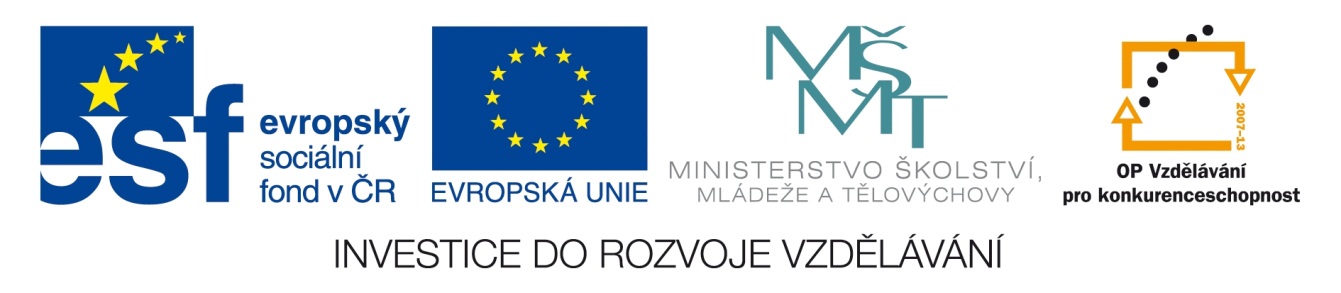 Anotace:
Digitální učební materiál je určen k seznámení žáků se státy Norsko a Švédsko.
 Materiál představuje státy na Skandinávském poloostrově Norsko a Švédsko.
 Je určen pro předmět zeměpis, 7. ročník.
 Tento materiál vznikl jako doplňující materiál k učebnici: Demek, J., Mališ, I., Zeměpis 7 pro základní školu – Zeměpis světadílů. 1. vyd. Praha: SPN, 2008, ISBN 978-80-7235-383-5
Norsko a Švédsko
Vysoká životní úroveň
Kolébka zimních sportů
Zachovalá příroda
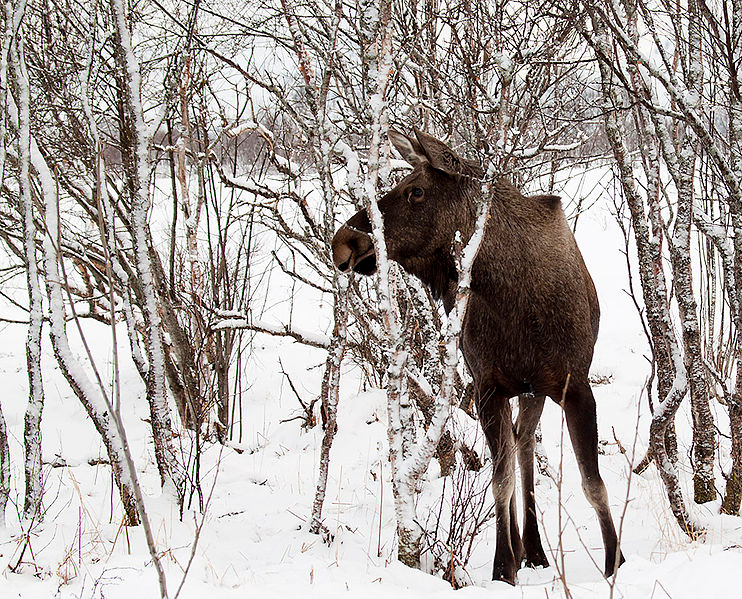 Los evropský
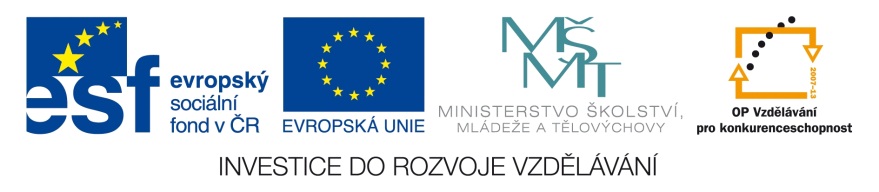 Norsko - poloha
Západ Skandinávského poloostrova
Lofoty a Vesterály
Špicberky
Norské moře
Severní moře
Barentsovo moře
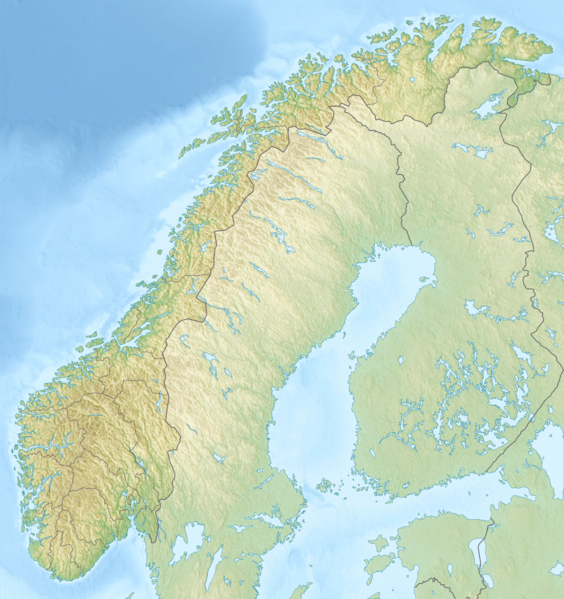 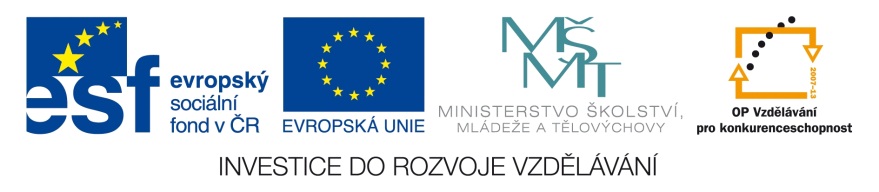 Norsko – základní charakteristika
Norské království
Hl. město Oslo
4,7 mil. obyvatel
Rozloha 385 tis. km²
Měna norská koruna
Jazyk norština
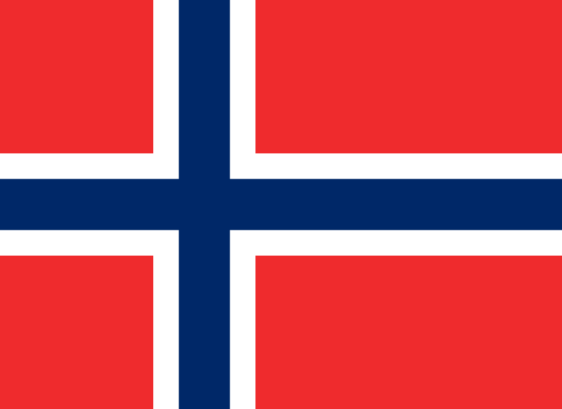 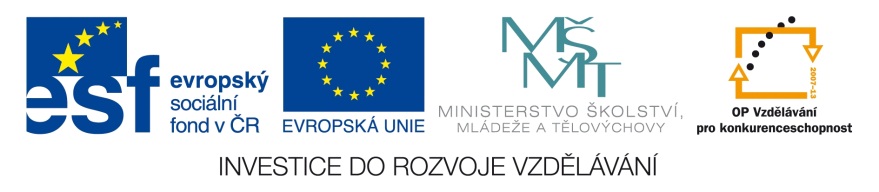 Norsko – hospodářství
Těžba ropy a zemního plynu
Severní moře
Strojírenství
Lodě, vrtné plošiny
Dřevozpracující a papírenský průmysl
Hutnictví
Výroba hliníku
Rybolov
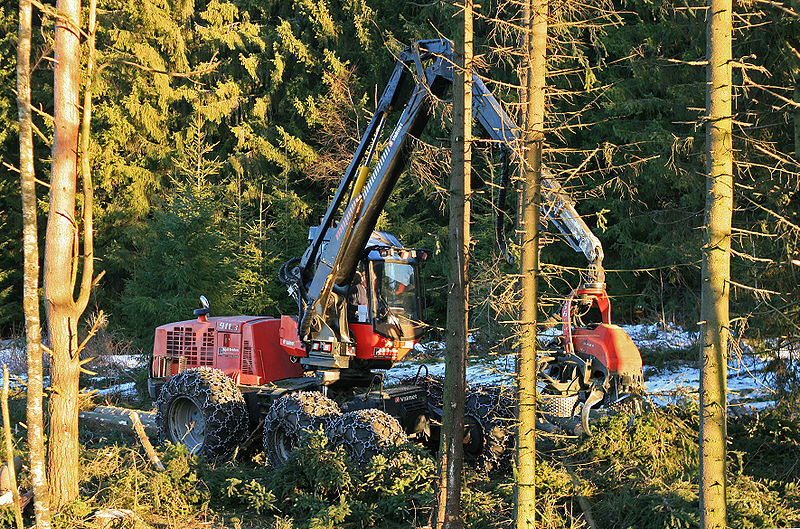 Těžba dřeva
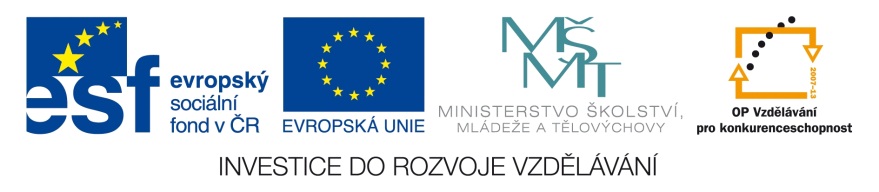 Norsko – obyvatelstvo
Většina obyvatel žije na jihu Norska
Oslo
Hlavní město
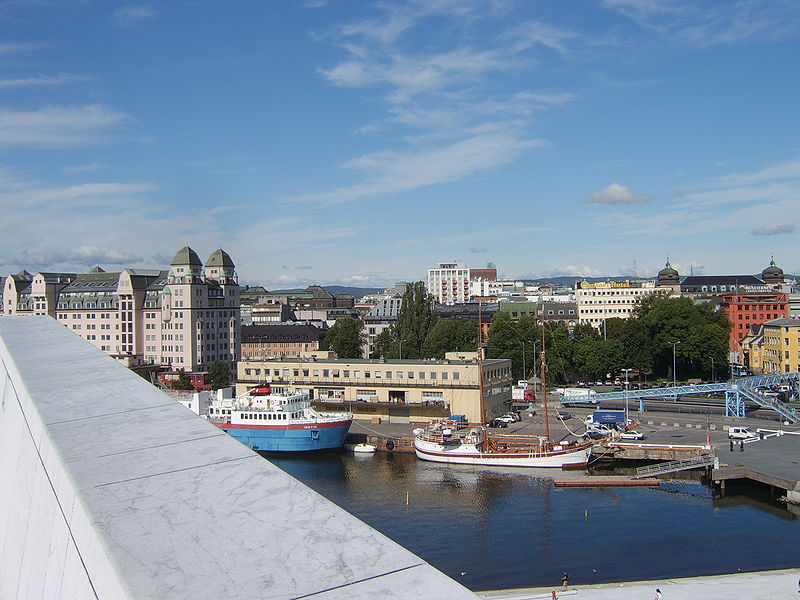 Oslo
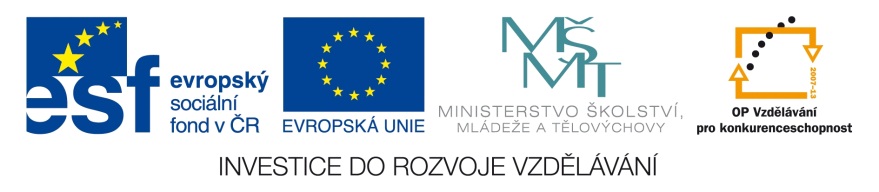 Norsko - sídla
Bergen, Trondheim, Narvik
Přístavy
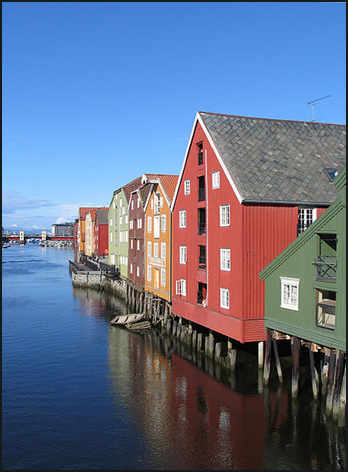 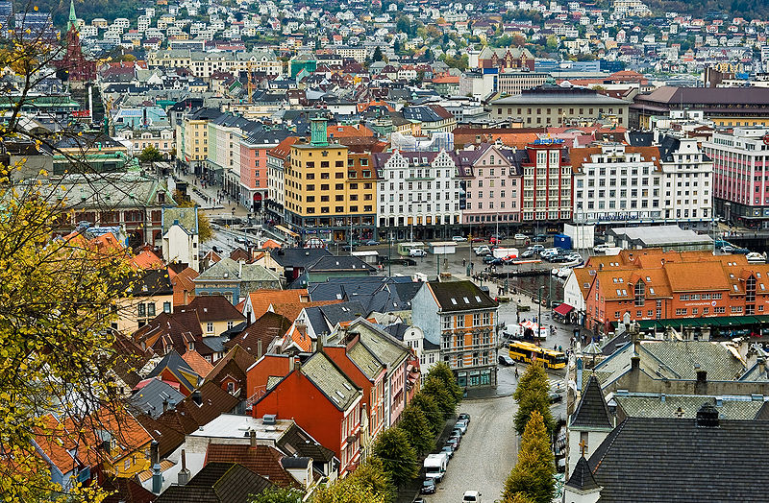 Trondheim
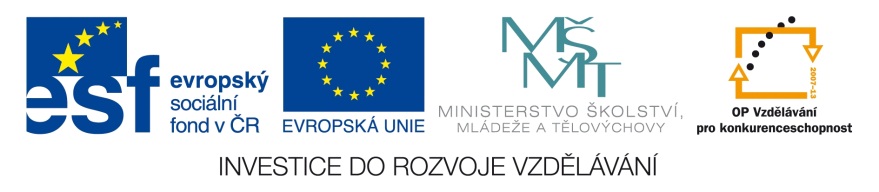 Bergen
Švédsko – poloha
Východ Skandinávského poloostrova
Ostrovy Gotland, Öland
Baltské moře
Botnický záliv
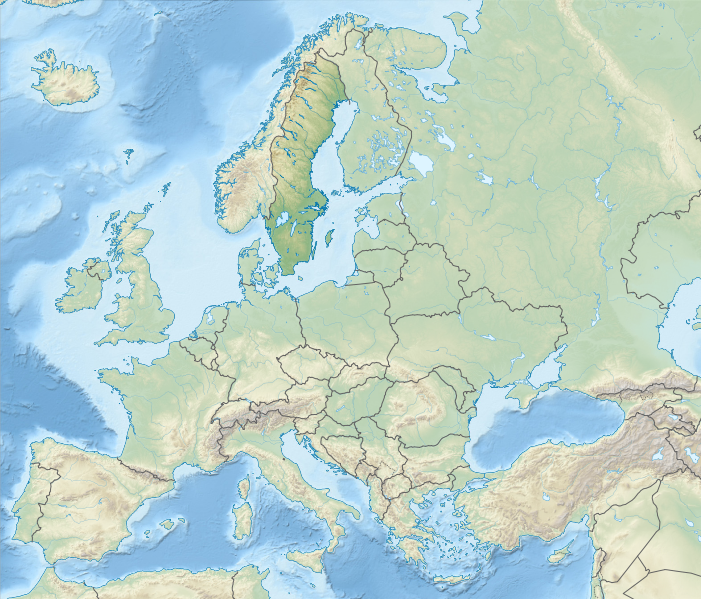 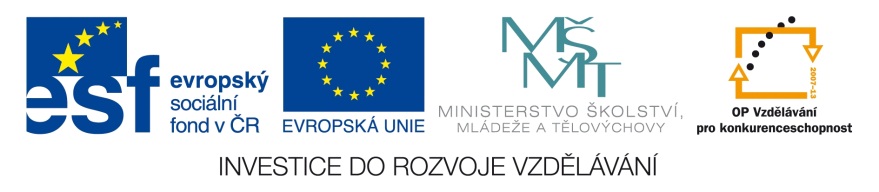 Švédsko – základní charakteristika
Švédské království
Hl. město Stockholm
9,2 mil. obyvatel
Rozloha 450 tis. km²
Měna švédská koruna
Jazyk švédština
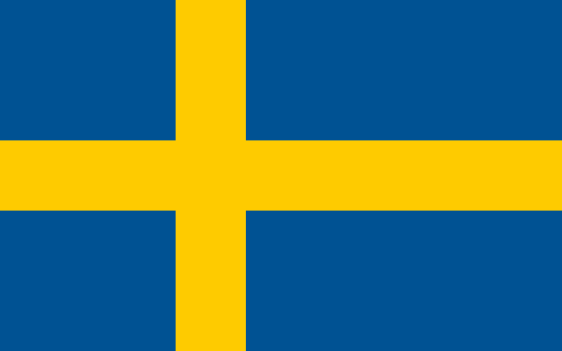 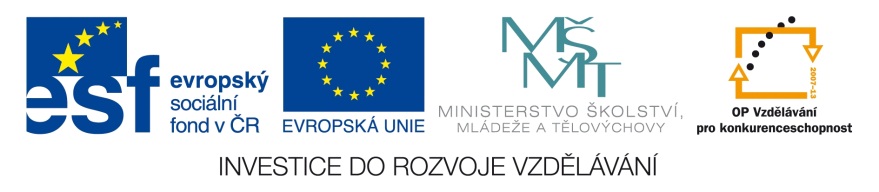 Švédsko – hospodářství
Těžba železné rudy
Kiruna
Hutnictví – výroba oceli
Strojírenství – automobily, letadla, elektronika
Dřevozpracující a papírenský průmysl
Které výrobky nesou tyto značky?
IKEA
Husqvarna
Volvo
Electrolux
Scania
H&M
SAAB
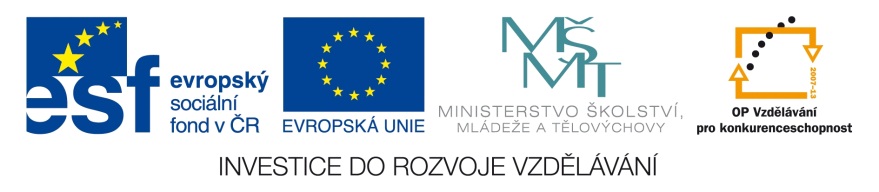 Švédsko – obyvatelstvo, sídla
Osídlen je především jih Švédska
Stockholm
„Benátky severu“
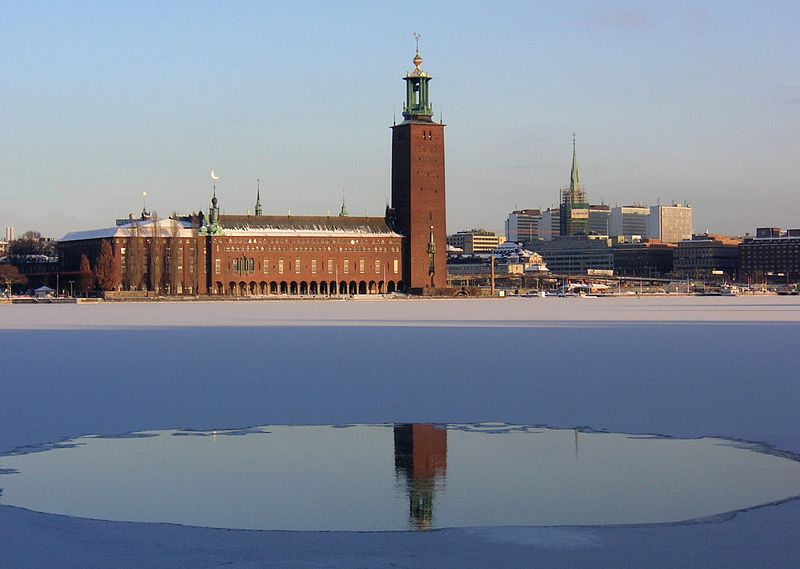 Stockholm
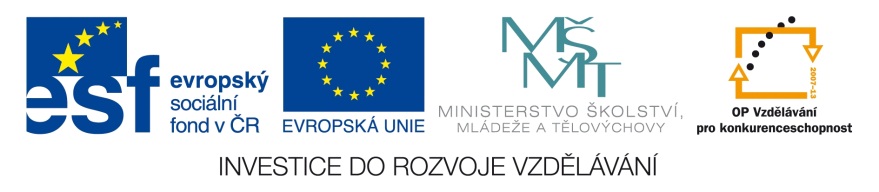 Švédsko – sídla
Göteborg
Malmö
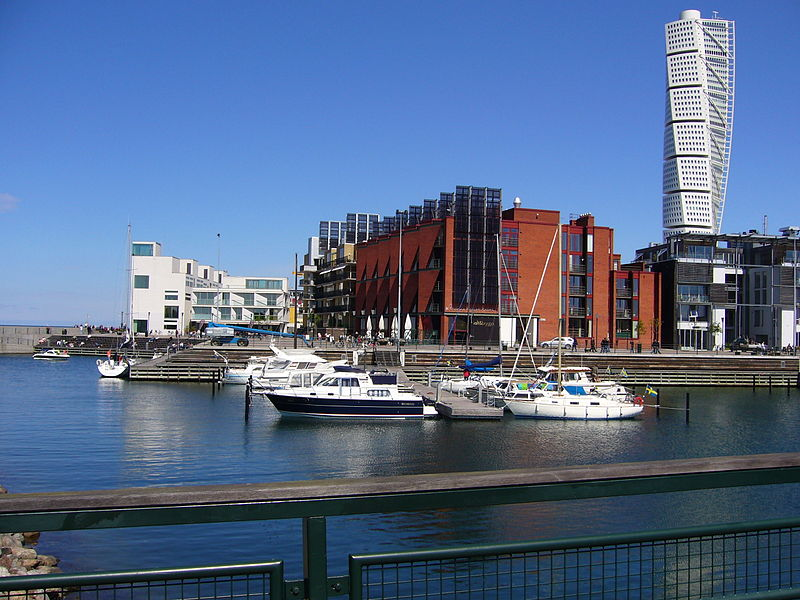 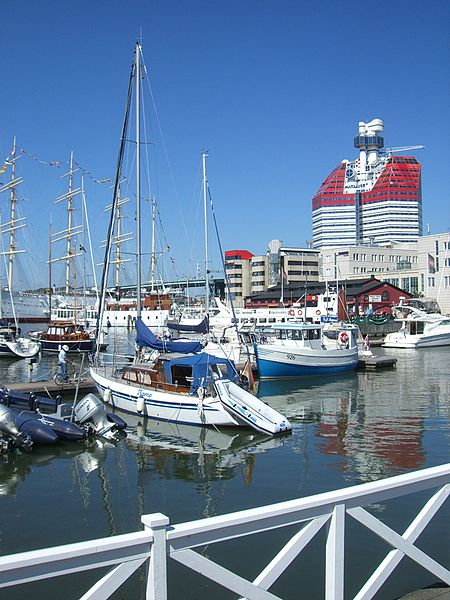 Malmö
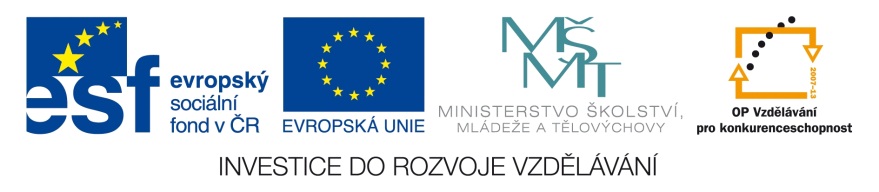 Göteborg
Nobelova cena
Nejprestižnější ocenění
Za vědecký výzkum, technické objevy nebo za přínos lidské společnosti

Kdo byl Alfred Nobel?
Proč nese jméno A. Nobela?
Kdo ceny předává?
Kdo z Čechů získal tuto cenu?
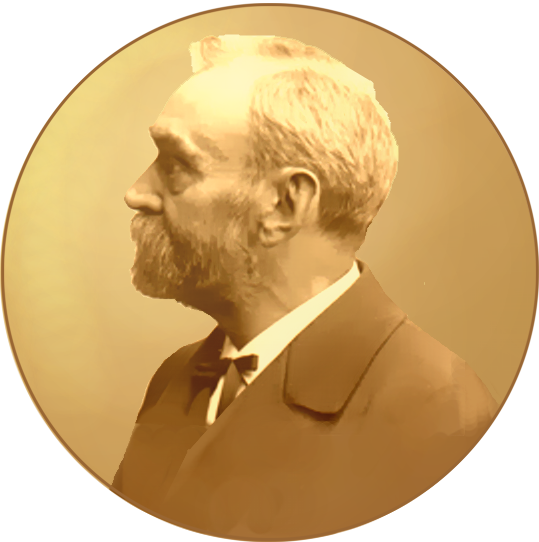 Alfred Nobel
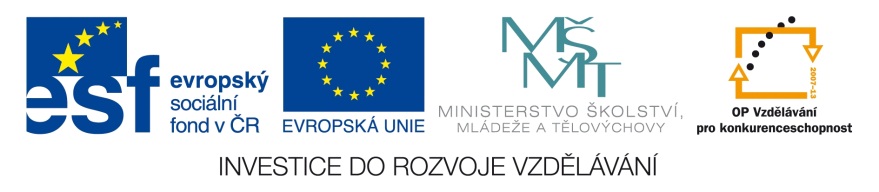 Použité zdroje
Relief Map of Norway.png. In: Wikipedia: the free encyclopedia [online]. San Francisco (CA): Wikimedia Foundation, 2001-, 10. 12. 2010, 18:01 [cit. 2012-12-21]. Dostupné z: http://commons.wikimedia.org/wiki/File:Relief_Map_of_Norway.png?uselang=cs 
Flag of Norway.svg. In: Wikipedia: the free encyclopedia [online]. San Francisco (CA): Wikimedia Foundation, 2001-, 16. 4. 2007, 01:17 [cit. 2012-12-21]. Dostupné z: http://cs.wikipedia.org/wiki/Soubor:Flag_of_Norway.svg 
Valmet 911.jpg. In: Wikipedia: the free encyclopedia [online]. San Francisco (CA): Wikimedia Foundation, 2001-, 23. 12. 2008, 19:51 [cit. 2012-12-21]. Dostupné z: http://commons.wikimedia.org/wiki/File:Valmet_911.jpg?uselang=cshttp://commons.wikimedia.org/wiki/File:Valmet_911.jpg?uselang=cs 
SkansenSeptember2007 1.jpg. In: Wikipedia: the free encyclopedia [online]. San Francisco (CA): Wikimedia Foundation, 2001-, 22:27, 8 October 2009 [cit. 2012-12-21]. Dostupné z: http://commons.wikimedia.org/wiki/File:SkansenSeptember2007_1.jpg 
Oslo August 2009 011.JPG. In: Wikipedia: the free encyclopedia [online]. San Francisco (CA): Wikimedia Foundation, 2001-, 28. 8. 2009, 20:34 [cit. 2012-12-21]. Dostupné z: http://commons.wikimedia.org/wiki/File:Oslo_August_2009_011.JPG?uselang=cs 
Sweden in Europe (relief) (-mini map).svg. In: Wikipedia: the free encyclopedia [online]. San Francisco (CA): Wikimedia Foundation, 2001-, 23. 3. 2011, 09:51 [cit. 2012-12-21]. Dostupné z: http://commons.wikimedia.org/wiki/File:Sweden_in_Europe_(relief)_(-mini_map).svg 
Flag of Sweden.svg. In: Wikipedia: the free encyclopedia [online]. San Francisco (CA): Wikimedia Foundation, 2001-, 20. 6. 2010, 08:59 [cit. 2012-12-21]. Dostupné z: http://cs.wikipedia.org/wiki/Soubor:Flag_of_Sweden.svg
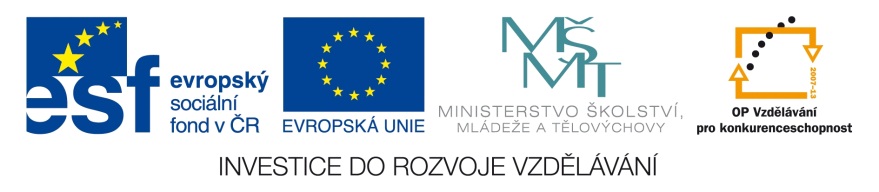 Použité zdroje
2006-01-22, Riddarfjärden (31).jpg. In: Wikipedia: the free encyclopedia [online]. San Francisco (CA): Wikimedia Foundation, 2001-, 30. 7. 2007, 17:02 [cit. 2012-12-21]. Dostupné z: http://commons.wikimedia.org/wiki/File:2006-01-22,_Riddarfj%C3%A4rden_(31).jpg?uselang=cs 
Västra Hamnen w Torso.JPG. In: Wikipedia: the free encyclopedia [online]. San Francisco (CA): Wikimedia Foundation, 2001-, 31. 5. 2006, 21:04 [cit. 2012-12-21]. Dostupné z: http://cs.wikipedia.org/wiki/Soubor:V%C3%A4stra_Hamnen_w_Torso.JPG 
Göteborg - Sailing.jpg. In: Wikipedia: the free encyclopedia [online]. San Francisco (CA): Wikimedia Foundation, 2001-, 15:16, 5 July 2008 [cit. 2012-12-21]. Dostupné z: http://commons.wikimedia.org/wiki/File:G%C3%B6teborg_-_Sailing.jpg 
NobelP2.png. In: Wikipedia: the free encyclopedia [online]. San Francisco (CA): Wikimedia Foundation, 2001-, 8. 10. 2010, 20:51 [cit. 2012-12-21]. Dostupné z: http://cs.wikipedia.org/wiki/Soubor:NobelP2.png
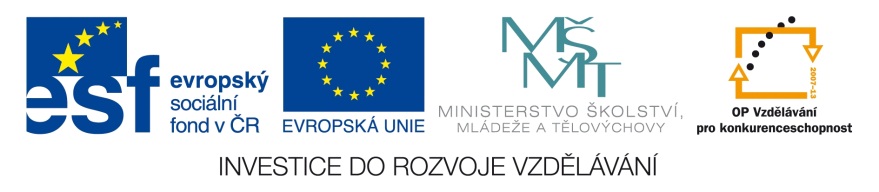